Мастер-классТема: «волейбол на уроках физической культуры СПО»
Подготовила преподаватель физической культуры ГБОУ СПО «Московский государственный колледж книжного бизнеса и информационных технологий»
Голубева Наталья Юрьевна
Цель:
Формирование  физической культуры личности и способности направленного использования разнообразных средств физической культуры, спорта и туризма для сохранения и укрепления здоровья, психофизической подготовки к будущей профессиональной деятельности
гипотеза
Волейбол – это эликсир здоровья, отличное средство приобщения студентов к систематическим занятиям физической культуры и спортом, активного отдыха.
Сочетание отдыха с увлекательной игрой, полной задора и радости движения, особенно благоприятно для здоровья.
Влияние волейбола на организм человека
Игра в волейбол способствует развитию мышечного аппарата; помогает выработке таких жизненно необходимых физических качеств, как быстрота реакции, ловкость, выносливость; укрепляет дыхательную, сердечно-сосудистую и мышечную системы; снимает умственную усталость.
Обучение техники игры в волейбол
Техника игры в волейбол отличается тем, что касание мяча руками должно быть кратковременным и отрывистым, задерживать мяч нельзя. Это требует умения быстро передвигаться  по площадке, чтобы  своевременно выйти к мячу и занять удобное исходное положение.
Передача мяча сверху
При передаче кисти надо держать правильно: большие пальцы находятся на одном уровне.
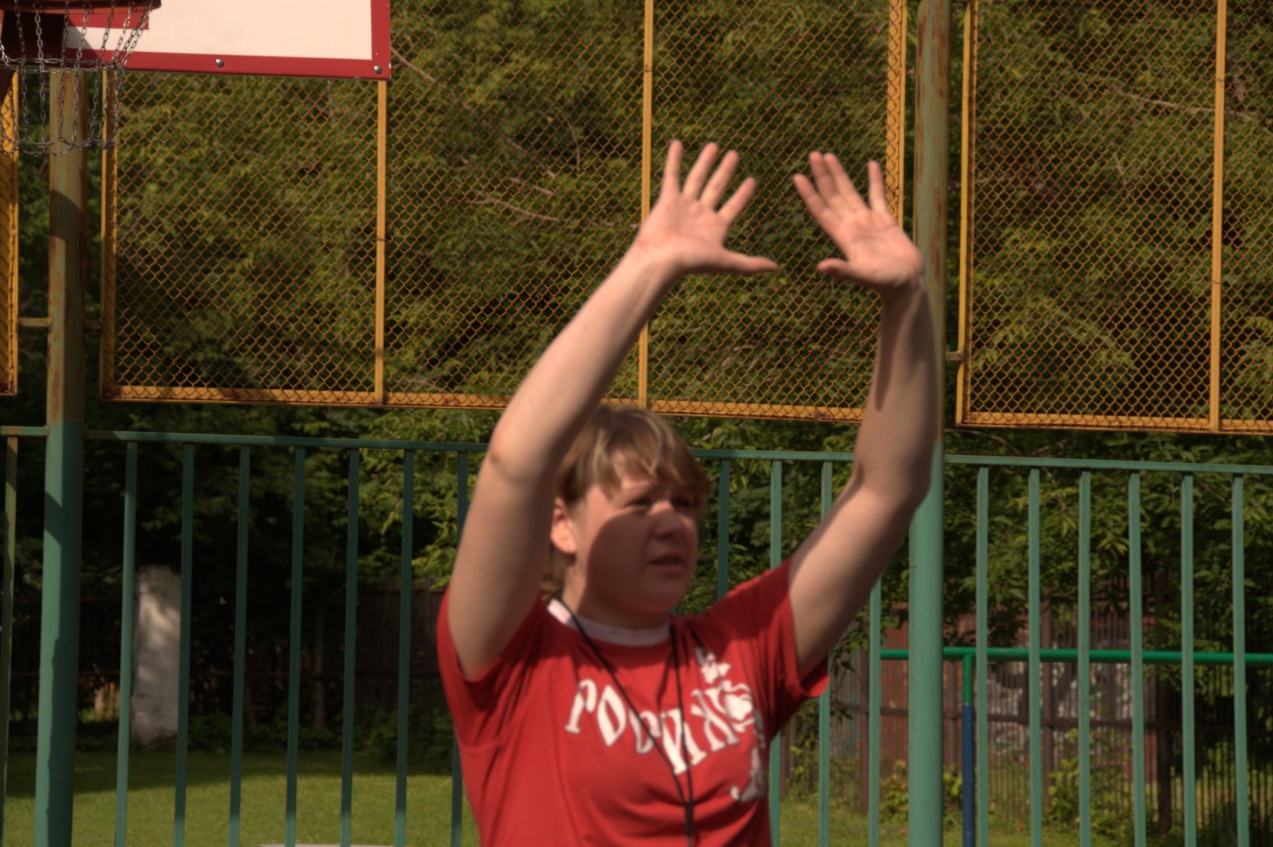 Техника выполнения передачи мяча сверху двумя руками
При выполнении передачи нужно успеть занять устойчивое исходное положение, затем, разгибая ноги и руки, отрывистыми касанием кончиков пальцев рук мячу придается нужное направление.
Передача мяча снизу
Технический элемент приём мяча снизу используется для обработки мяча после подачи соперника и обработки мяча снизу при выполнении передачи на удар.
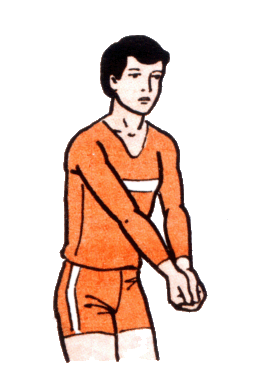 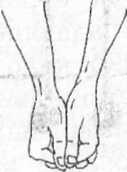 Техника выполнения передачи мяча снизу двумя руками
Туловище слегка наклонено вперед, прямые руки опущены вперед - вниз, локти сближены, кисти вместе. Мяч принимается на внутреннюю часть сближенных предплечий, ближе к кистям рук. В момент приема руки не должны сгибаться в локтях. Прямые руки небыстрым движением в плечевых суставах поднимаются навстречу мячу, ноги в момент приема выпрямляются. Чем выше скорость полета мяча, тем меньше должно быть встречное движение рук.
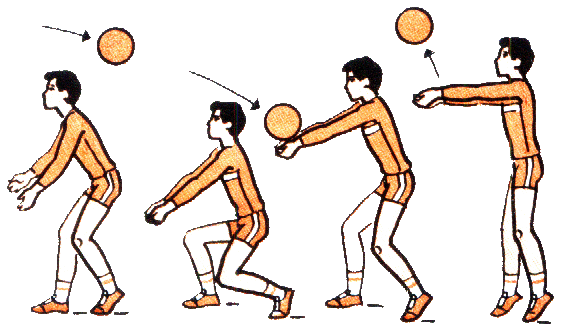 При передаче следует выполнять некоторое сопровождение мяча руками. Руки должны занимать одинаковое,  постоянное положе-ние. Малейшее повышение одного предплечья над другим изменит направление отскока мяча.
Нападающим называют удар по мячу, выполненный в прыжке. Игроки команды, умеющие выполнять нападающий удар, всегда имеют преимущества перед соперниками, т.к. такой удар значительно затрудняет прием и передачу мяча партнеру.
Нападающий удар
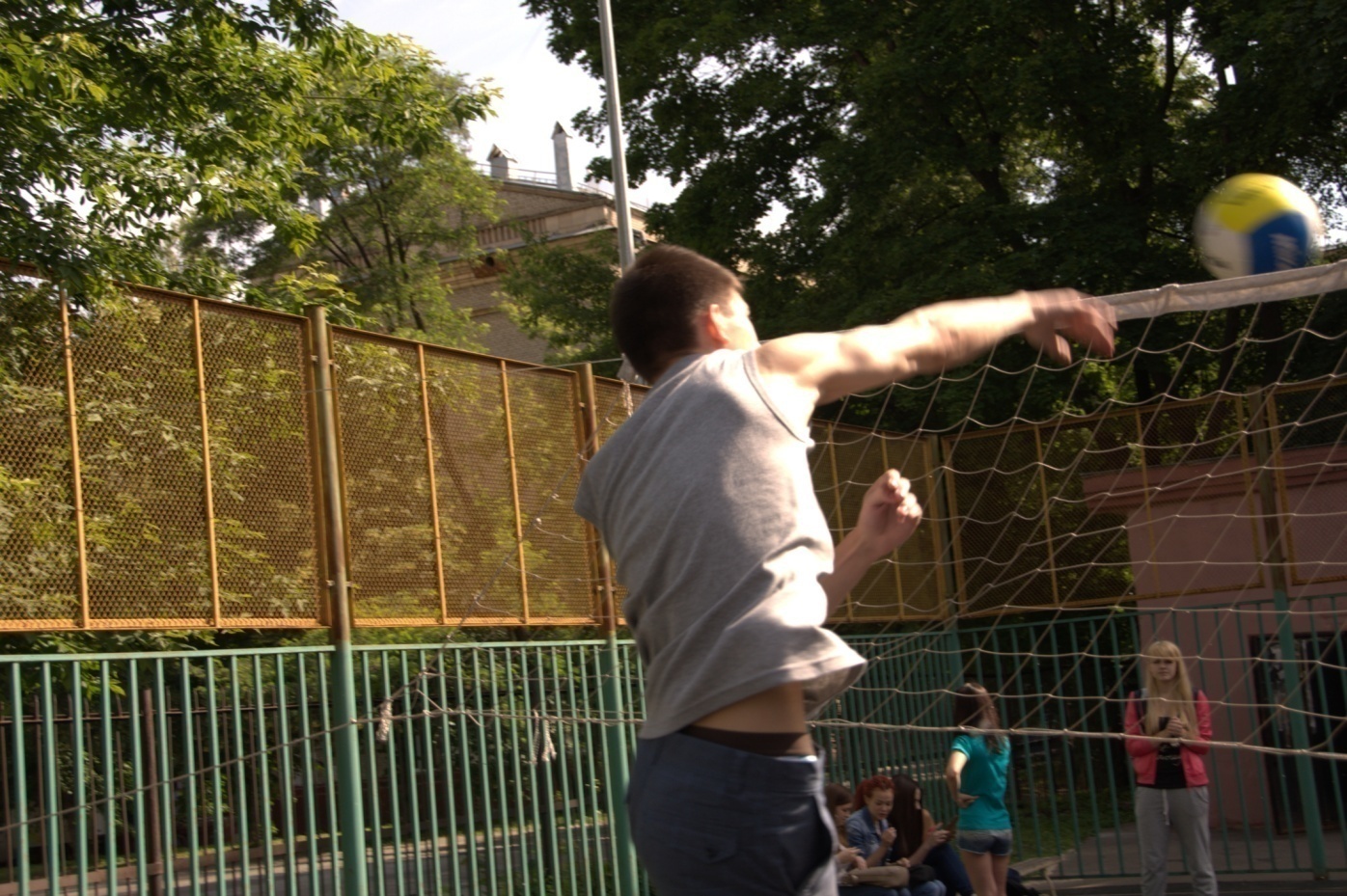 подача
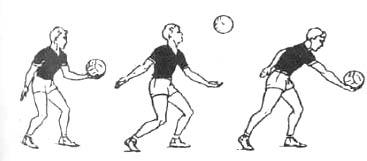 Нижняя прямая подача
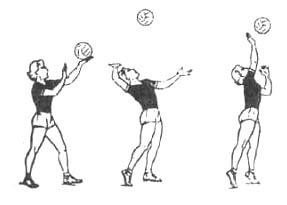 Верхняя прямая подача
Проведение занятия по волейболу
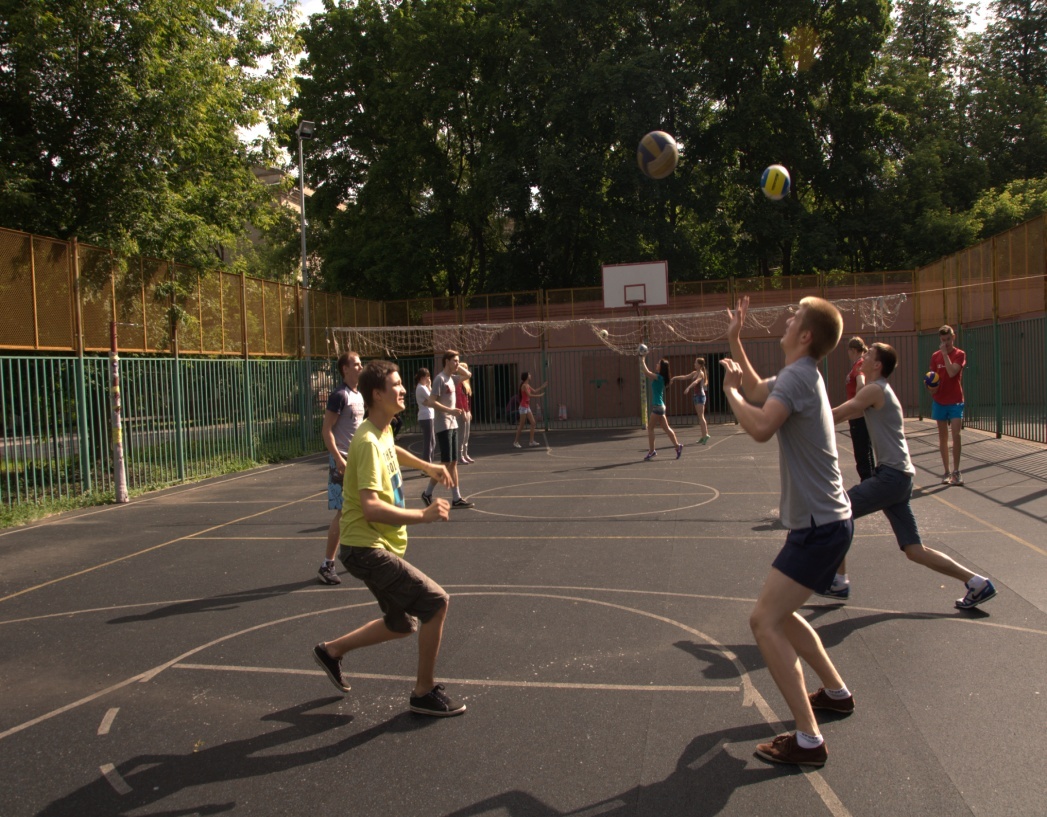 разминка
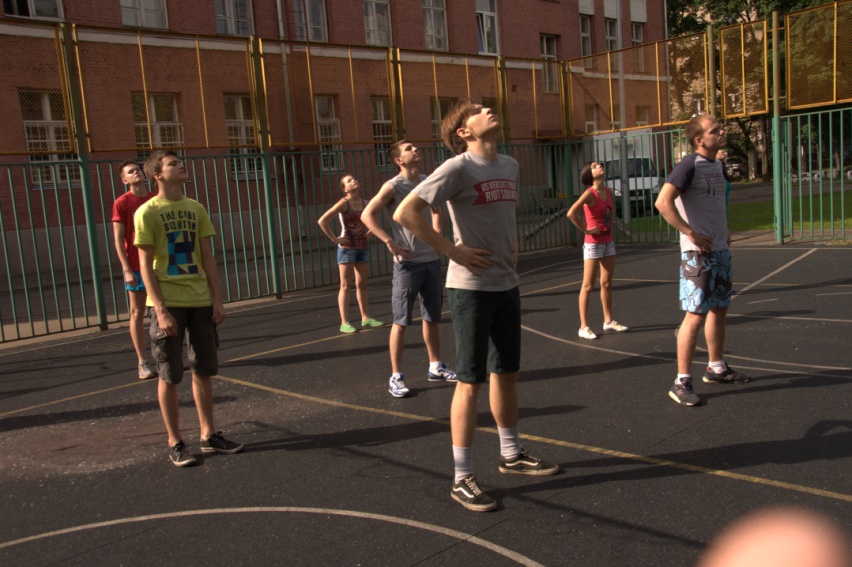 Обучение элементам игры
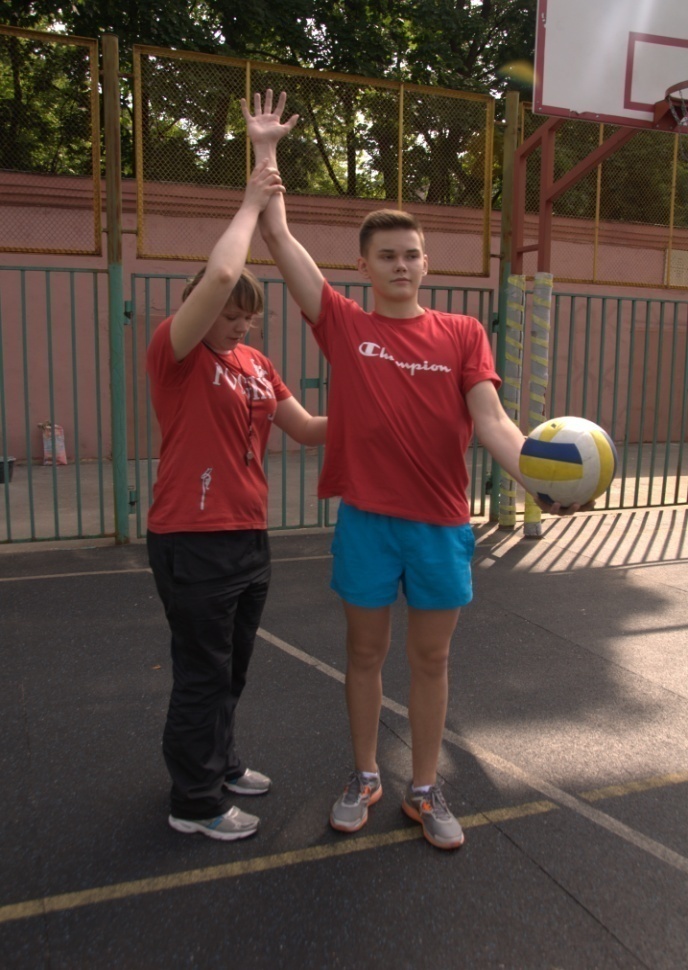 Игра по упрощённым правилам
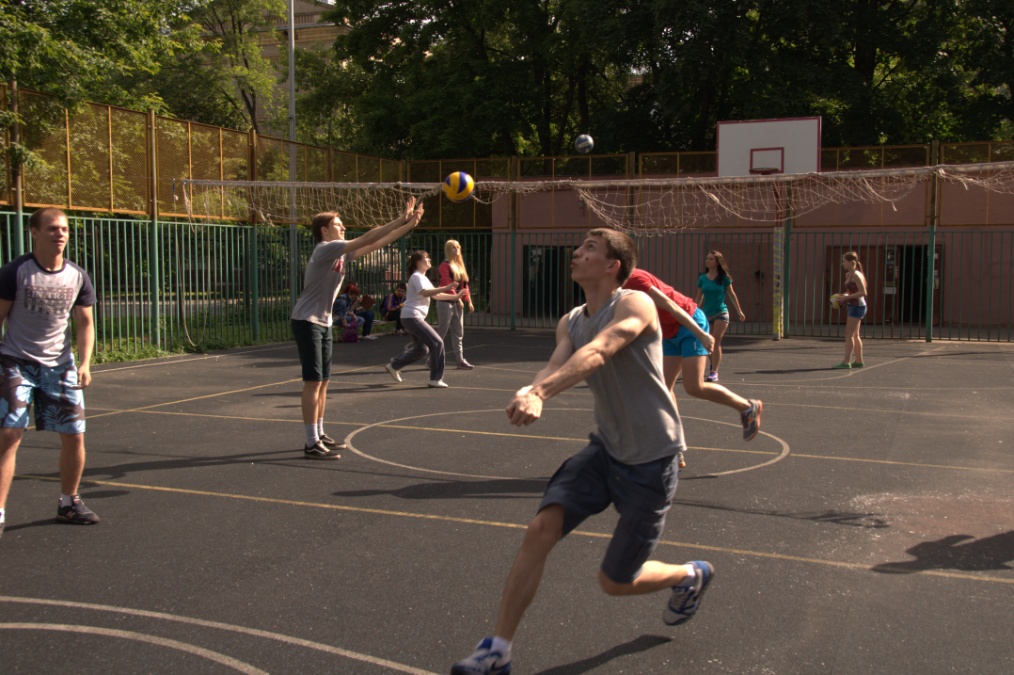 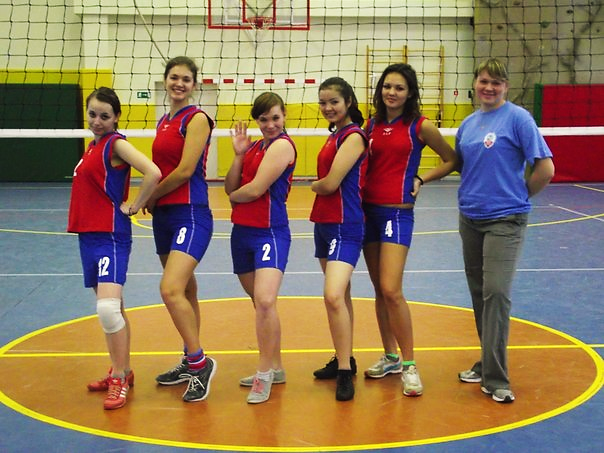 Спасибо за внимание